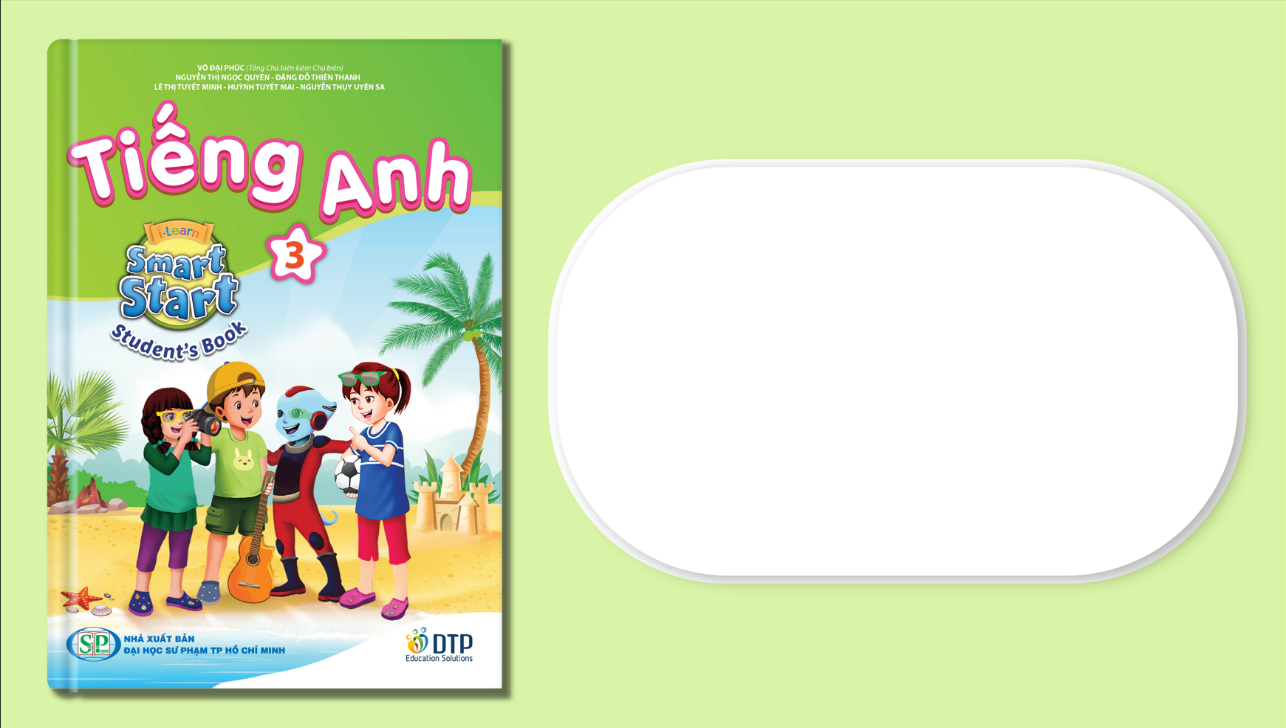 Unit 3: School
Lesson 4.2
Page 48
Lesson Outline
Warm-up
Reading
Listening
Consolidation
Wrap-up
Objectives
By the end of this lesson, students will be able to understand a paragraph about color making and know how to make some new colors from certain ones.

Vocabulary: green, orange, pink, purple, gray, favorite 

Structure: What's your favorite color?		  - My favorite color is orange.		  I can make orange with yellow and red.
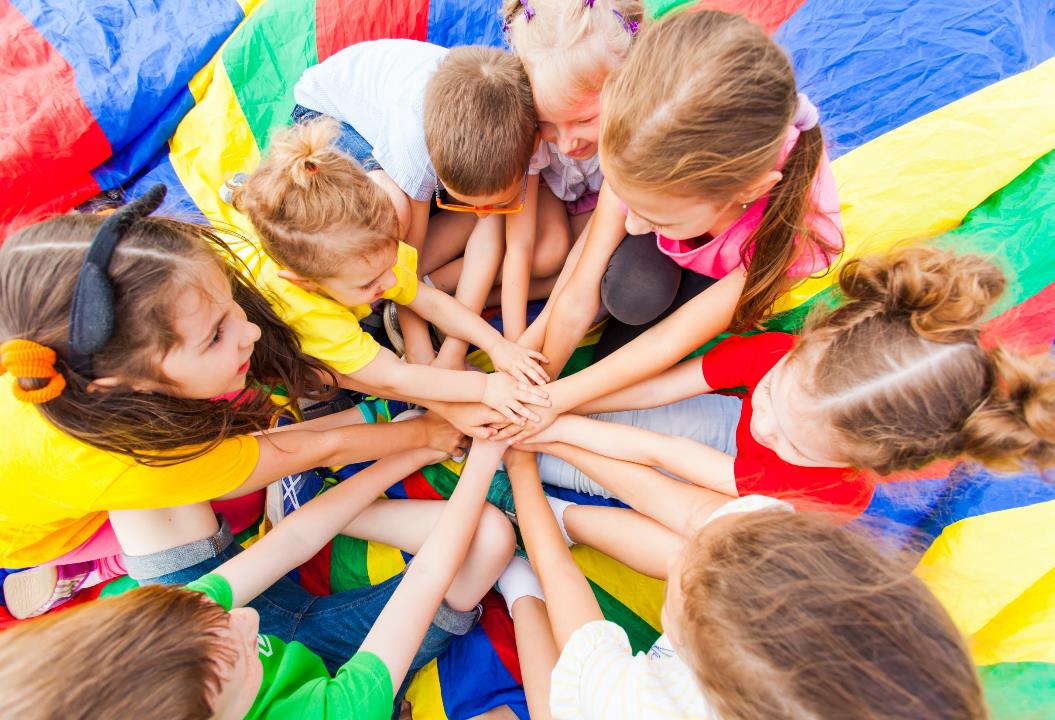 WARM UP
Telepathy Game
?
How to play
Make 2 teams.
Students read and choose the corect answers.
- They get 1 point for each corect answer.
Telepathy Game
1
Red and white make….
pink
yellow
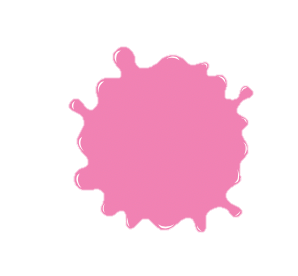 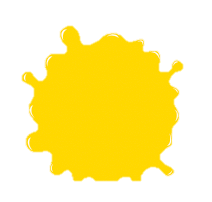 The answer is…
PINK
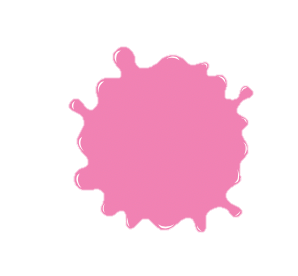 Telepathy Game
2
Blue and yellow make…
orange
green
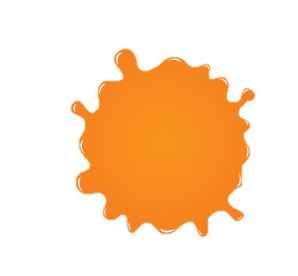 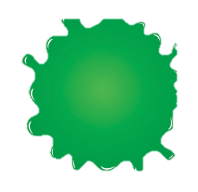 The answer is…
GREEN
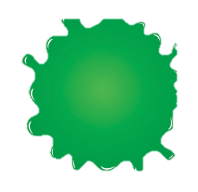 Telepathy Game
3
Blue and red make…
purple
pink
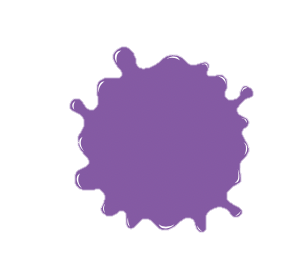 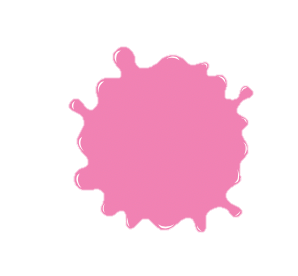 The answer is…
PURPLE
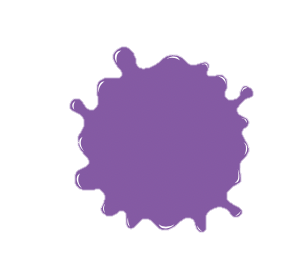 Telepathy Game
4
Black and white make….
brown
gray
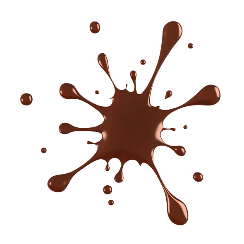 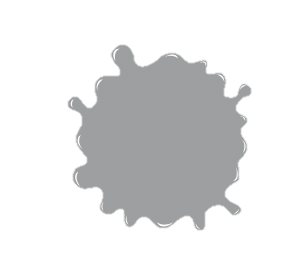 The answer is…
GRAY
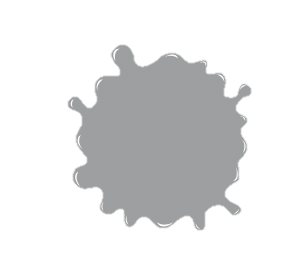 Telepathy Game
5
Red and yellow make….
orange
purple
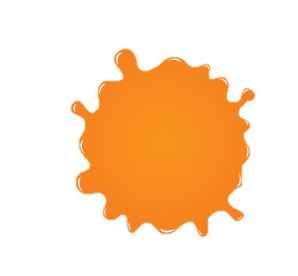 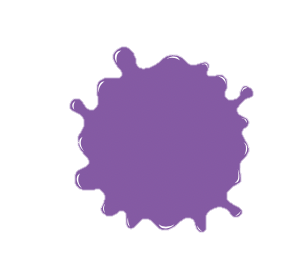 The answer is…
ORANGE
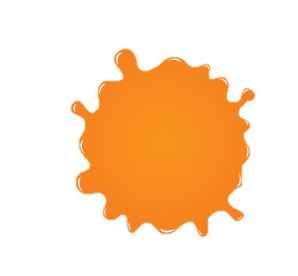 It’s time to learn …
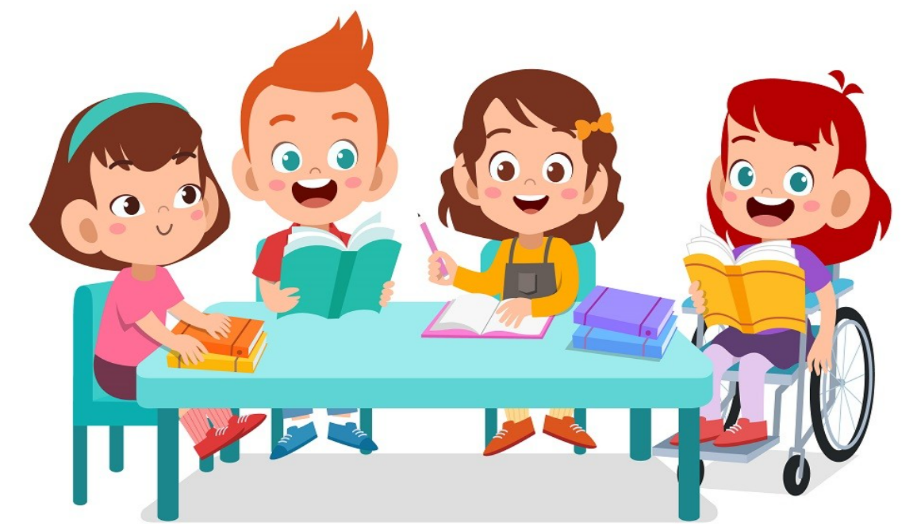 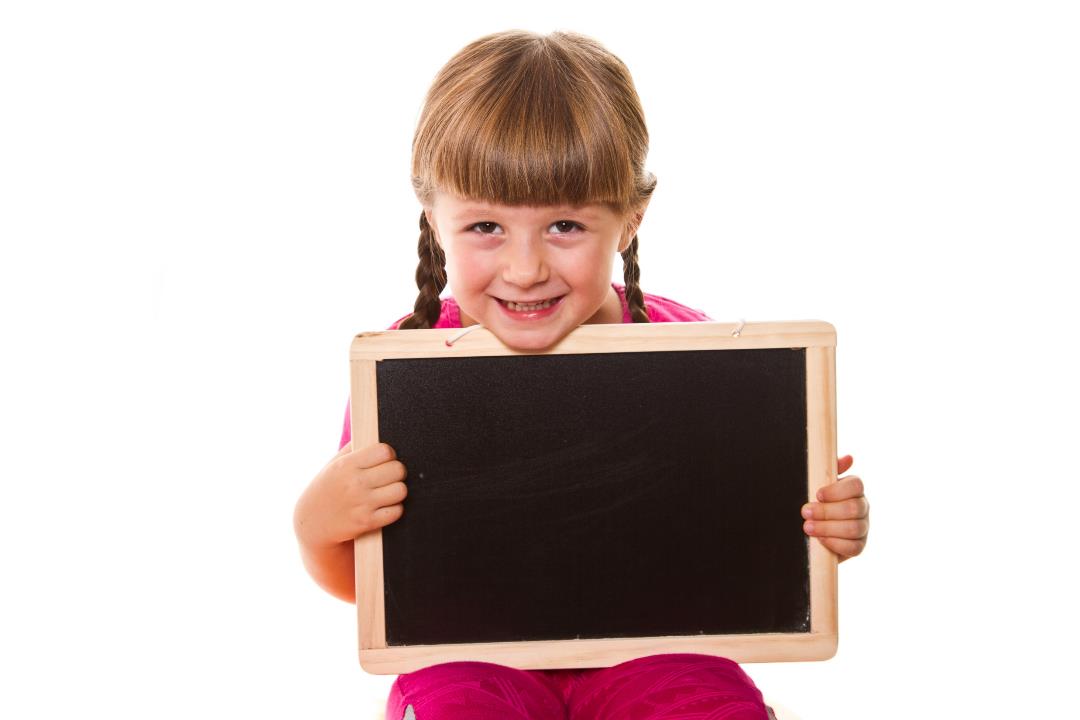 Presentation
Let’s read!
I can make ……………with ………… and …………
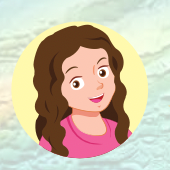 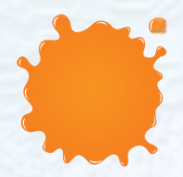 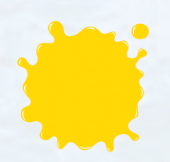 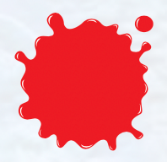 How about green, brown, and pink?
Let’s do the reading to find out 
how to make them.
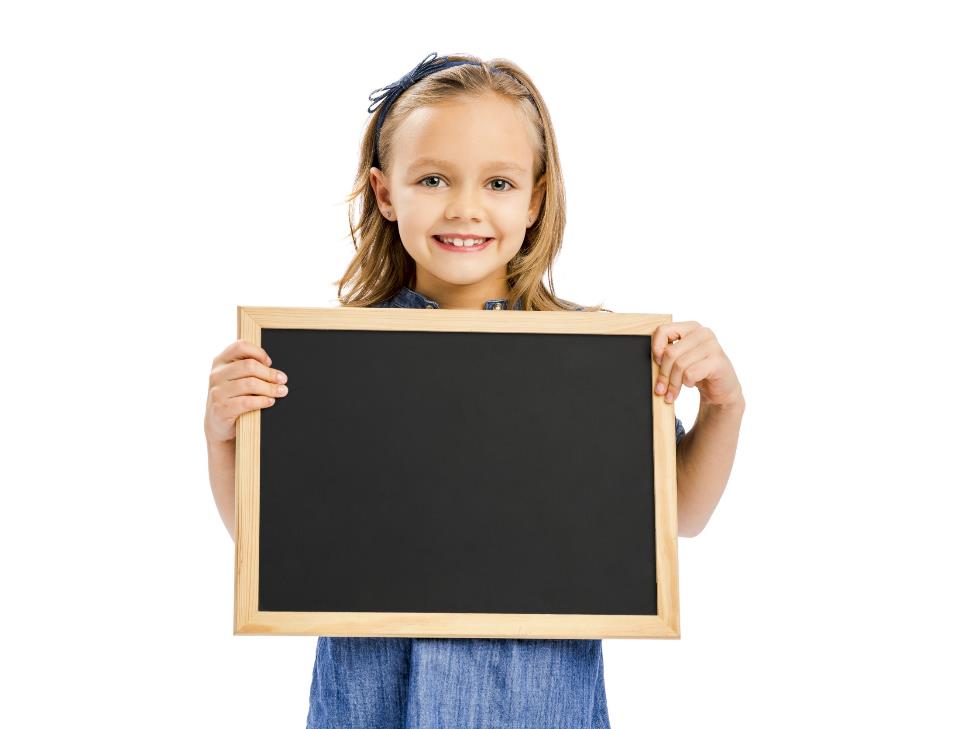 Reading
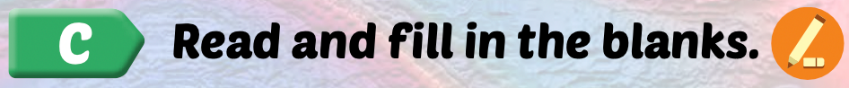 Have students read the text individually.
Read the text as a whole class.
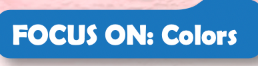 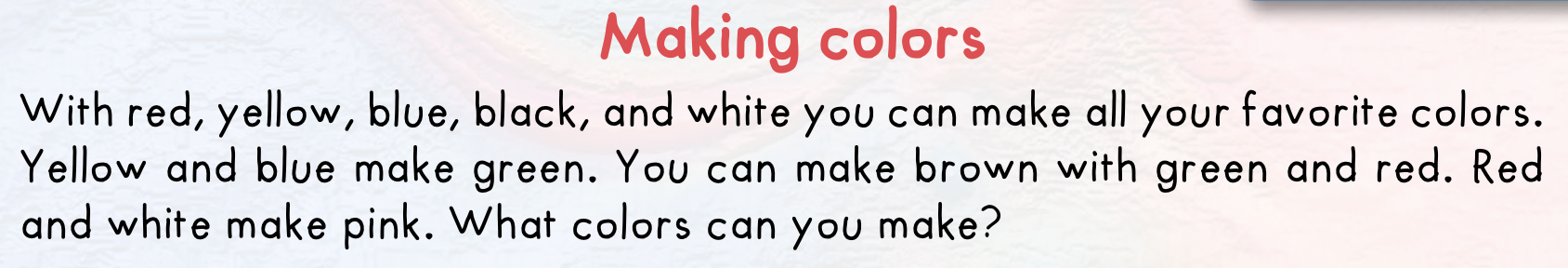 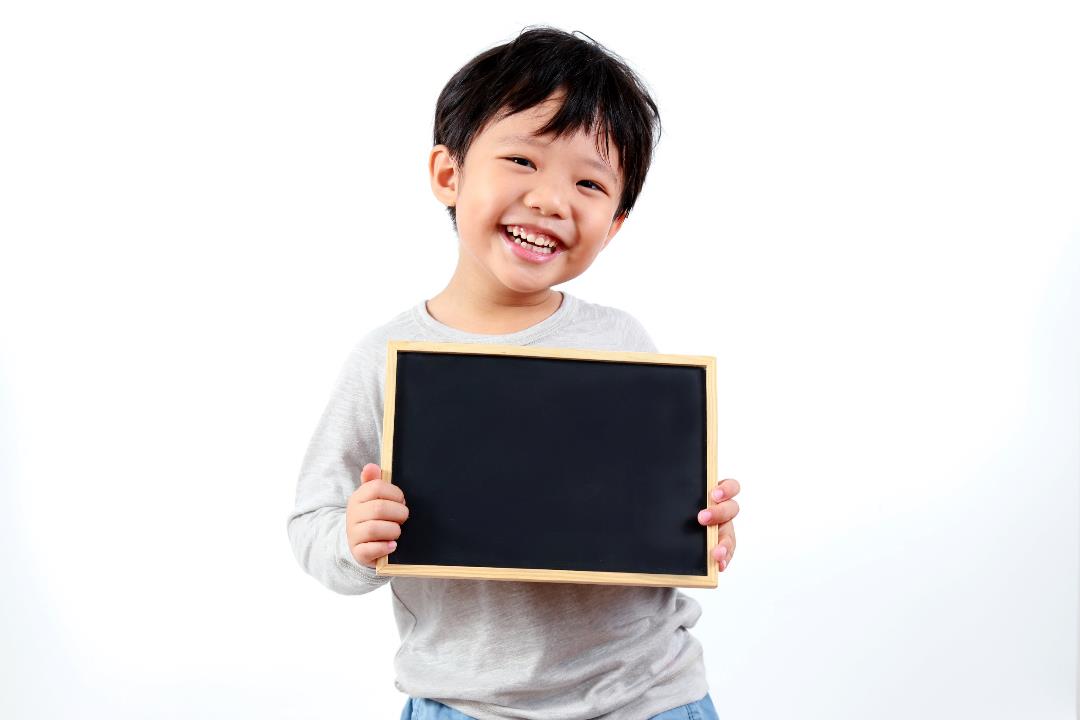 Practice
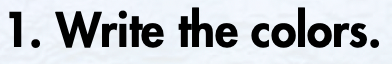 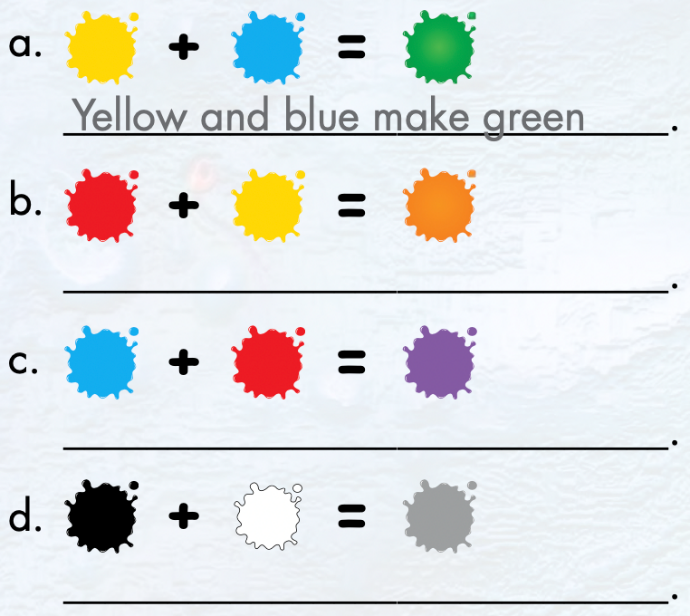 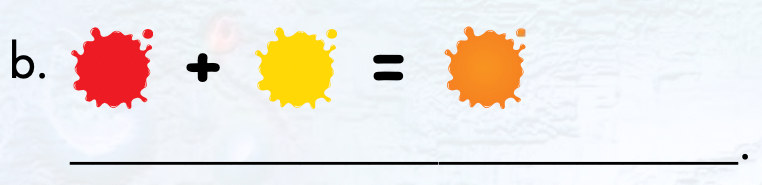 Red and yellow make orange
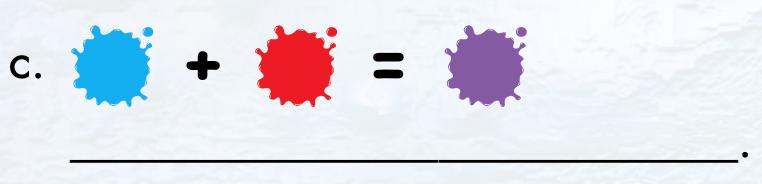 Blue and red make purple
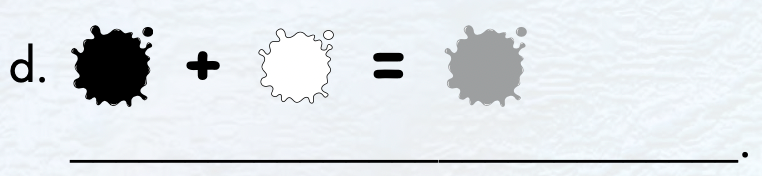 Black and white make gray
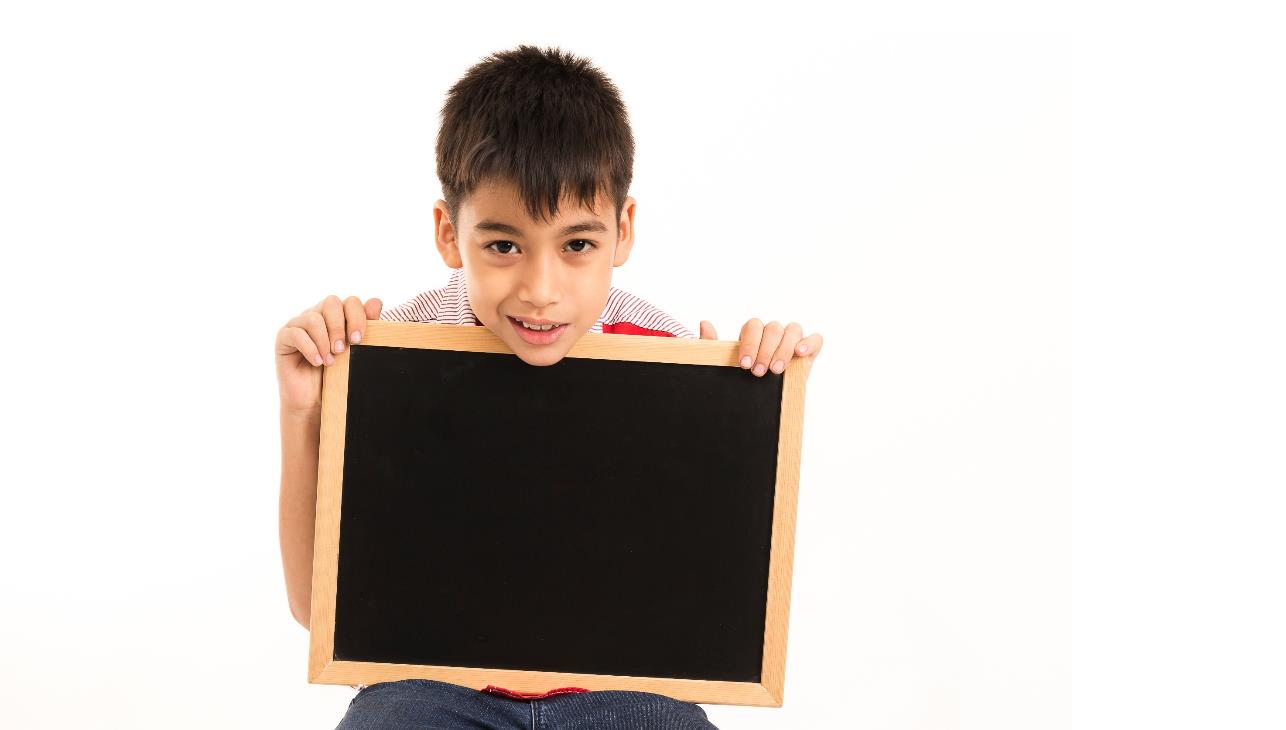 Writing
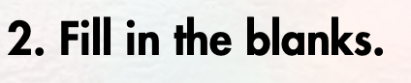 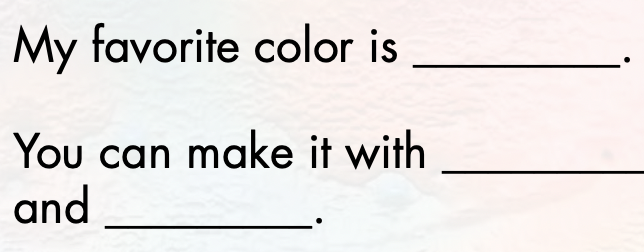 pink
red
white
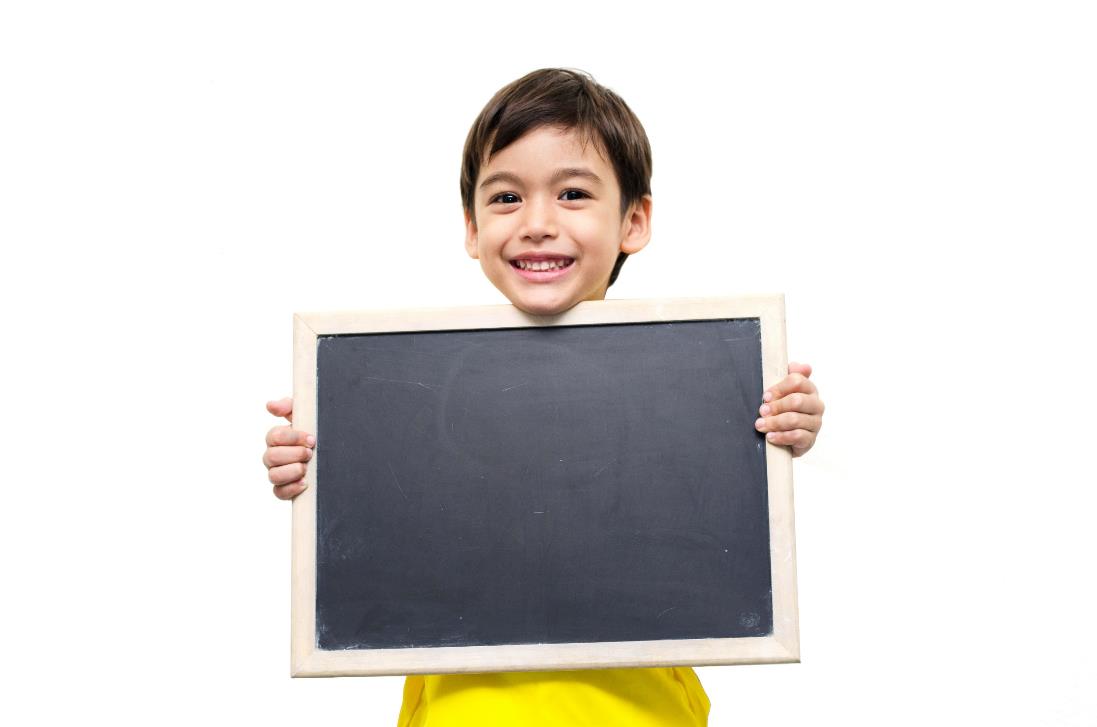 Listening
Pre-Listening
Look at the pictures and answer these questions.
Who are talking?
What are they talking about?
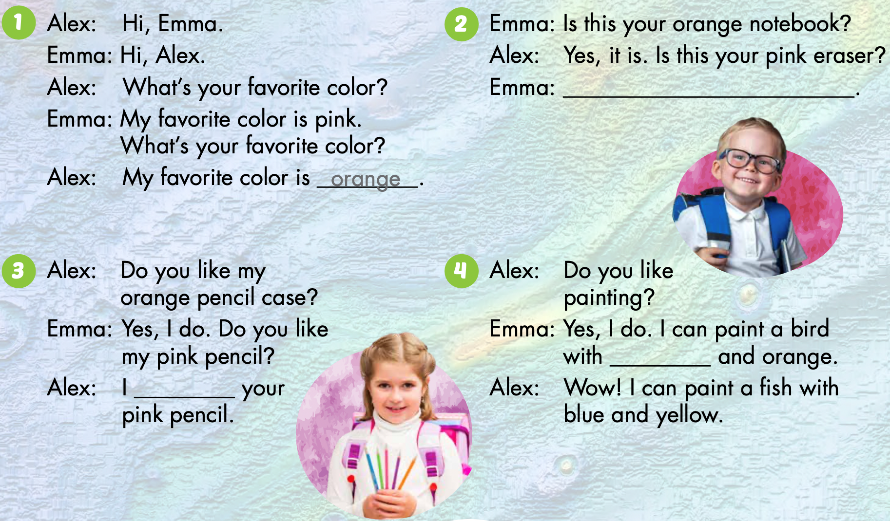 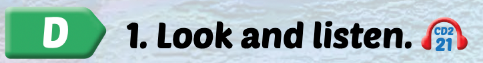 Click on the icon to hear the sound
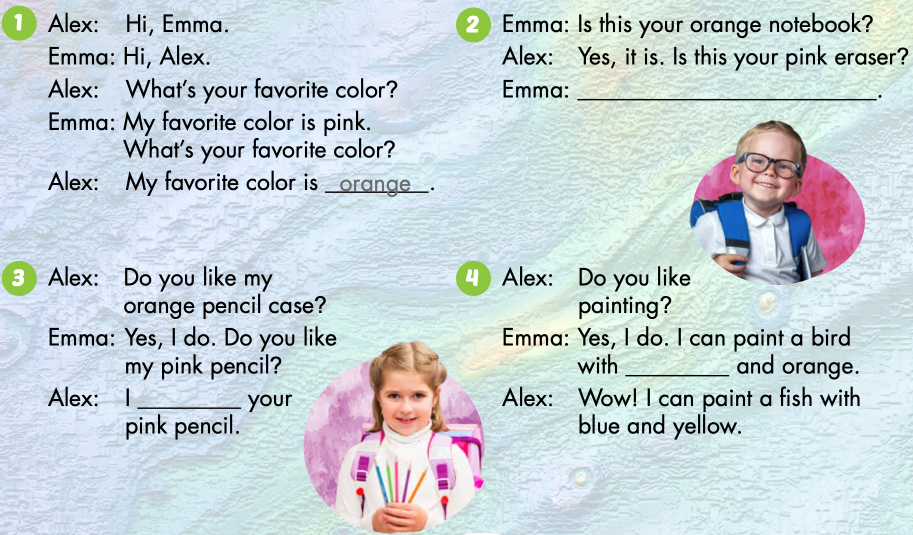 Let’s check!
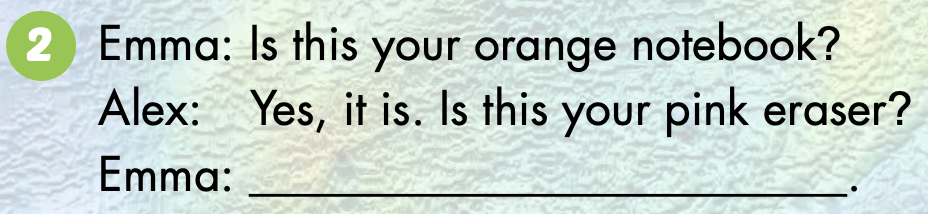 Yes, it is
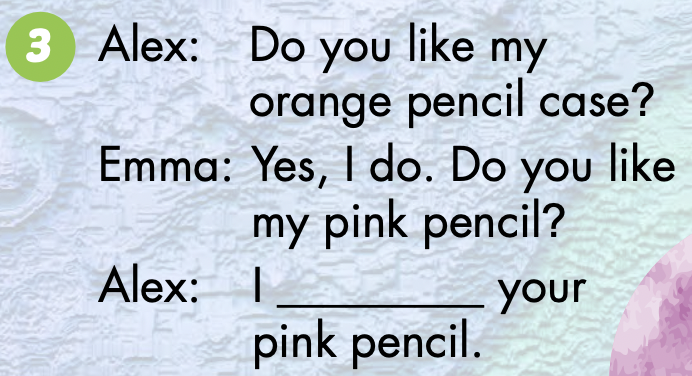 love
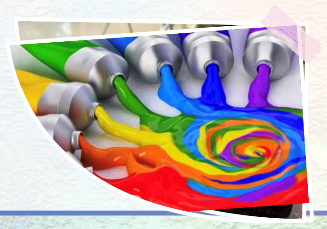 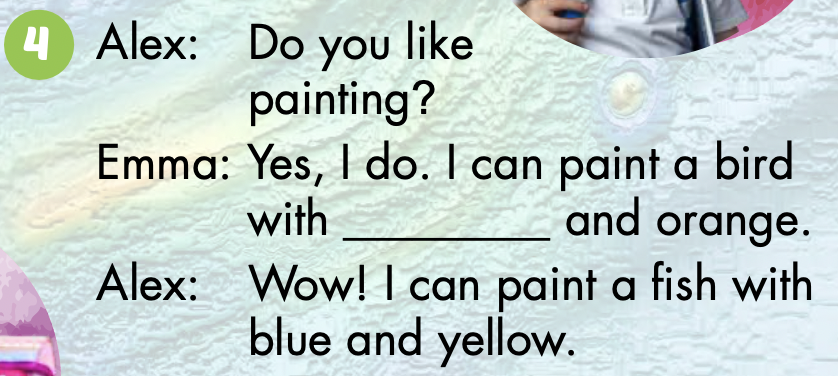 green
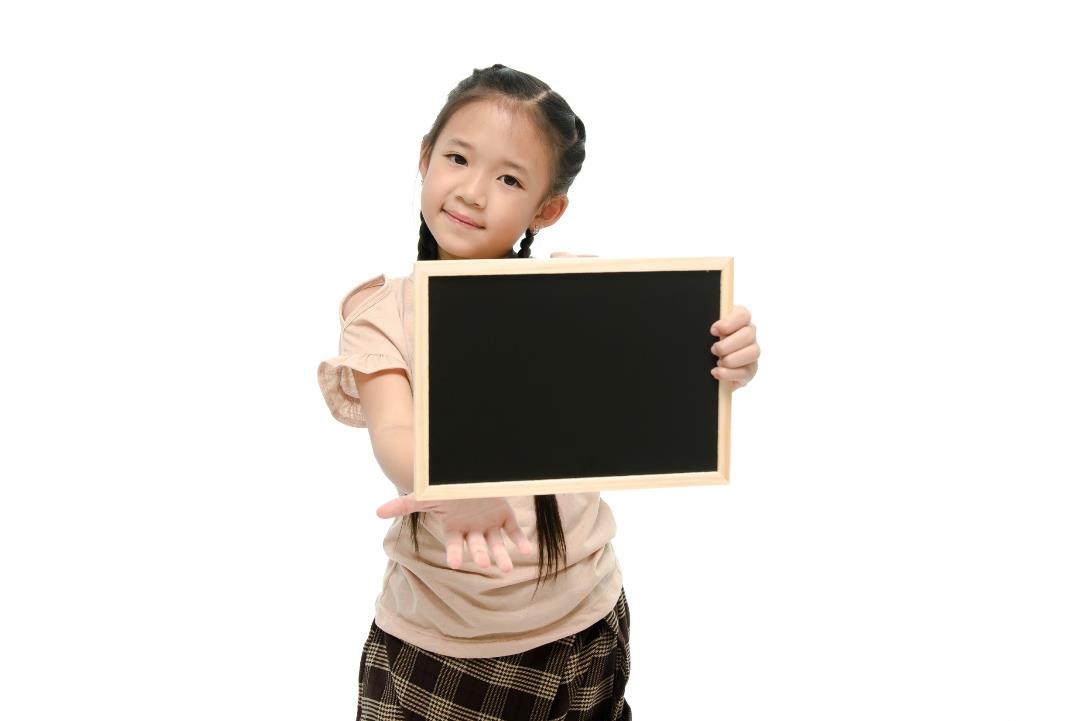 Speaking
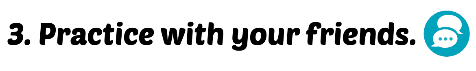 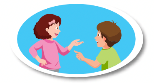 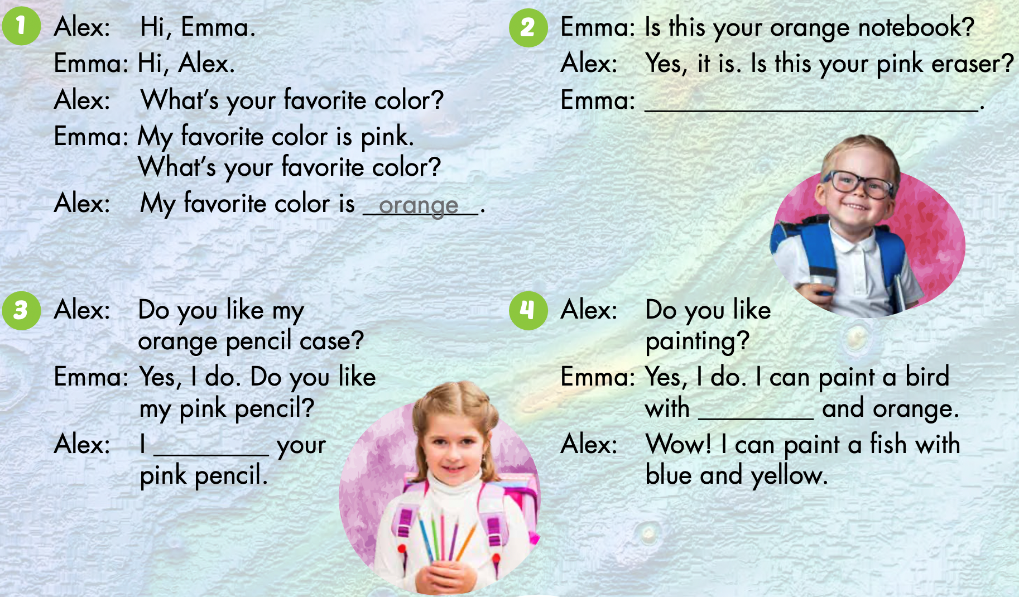 Yes, it is
green
love
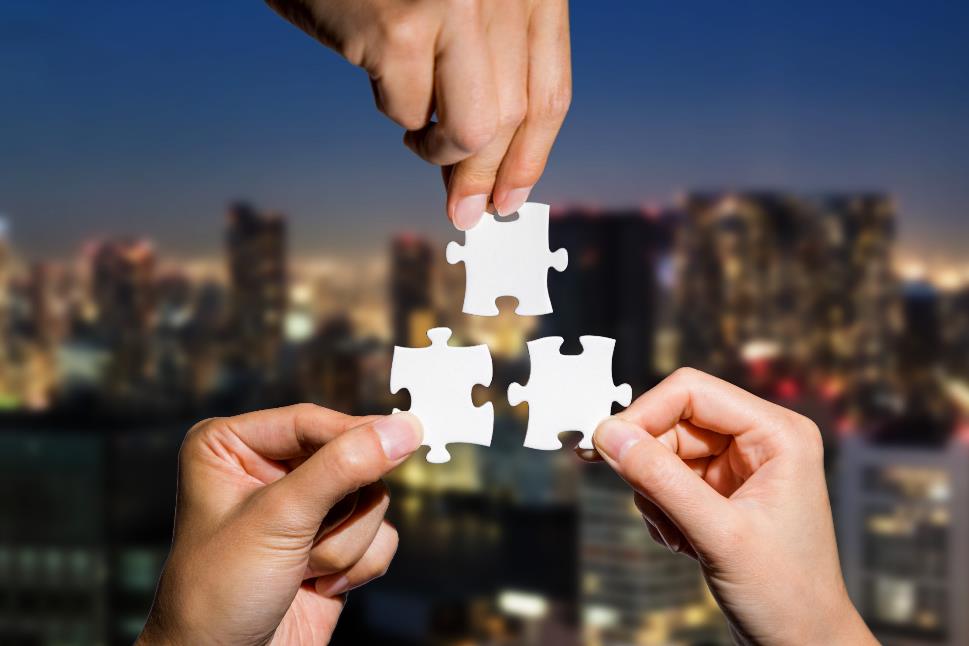 CONSOLIDATION
Extra Practice 
DHA App
Let’s play!
Click here to play the game.
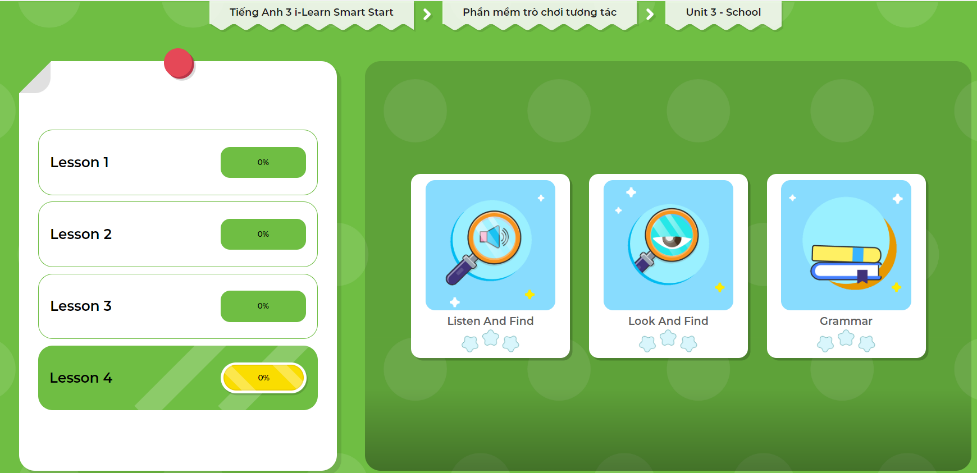 Extra Practice 
WB p. 35
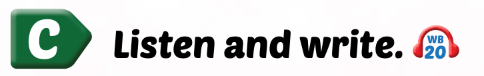 Click on the icon to hear the sound
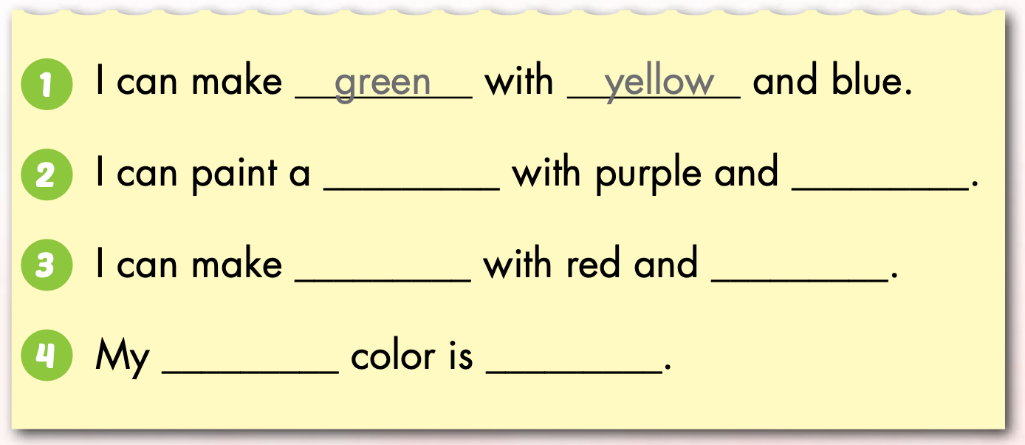 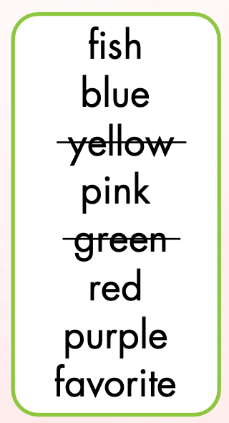 Let’s check!
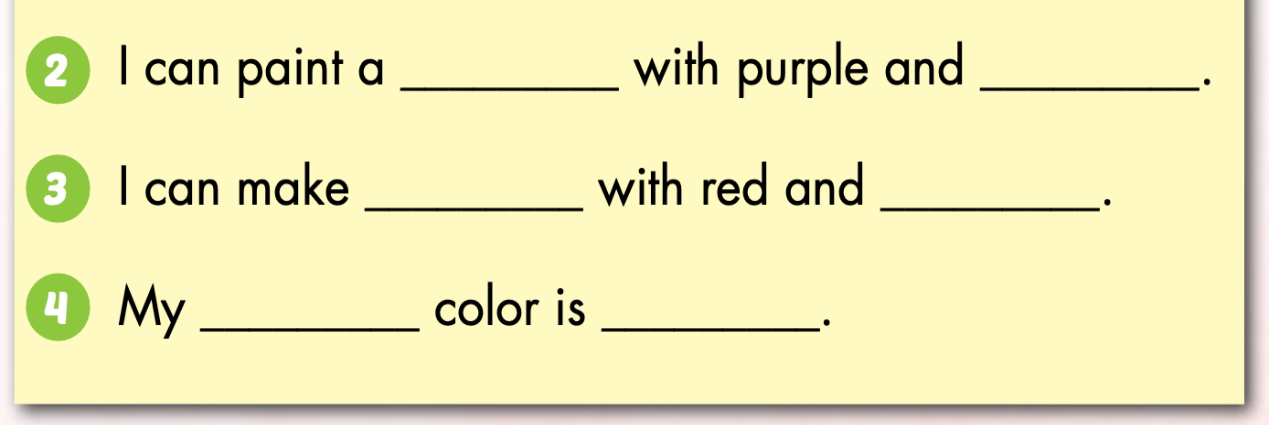 red
fish
purple
blue
pink
favorite
Find someone who…
Let’s play!
Elicit questions
Ask students to move around to ask questions
Write the name of that person next to the prompt
[Speaker Notes: 134722862]
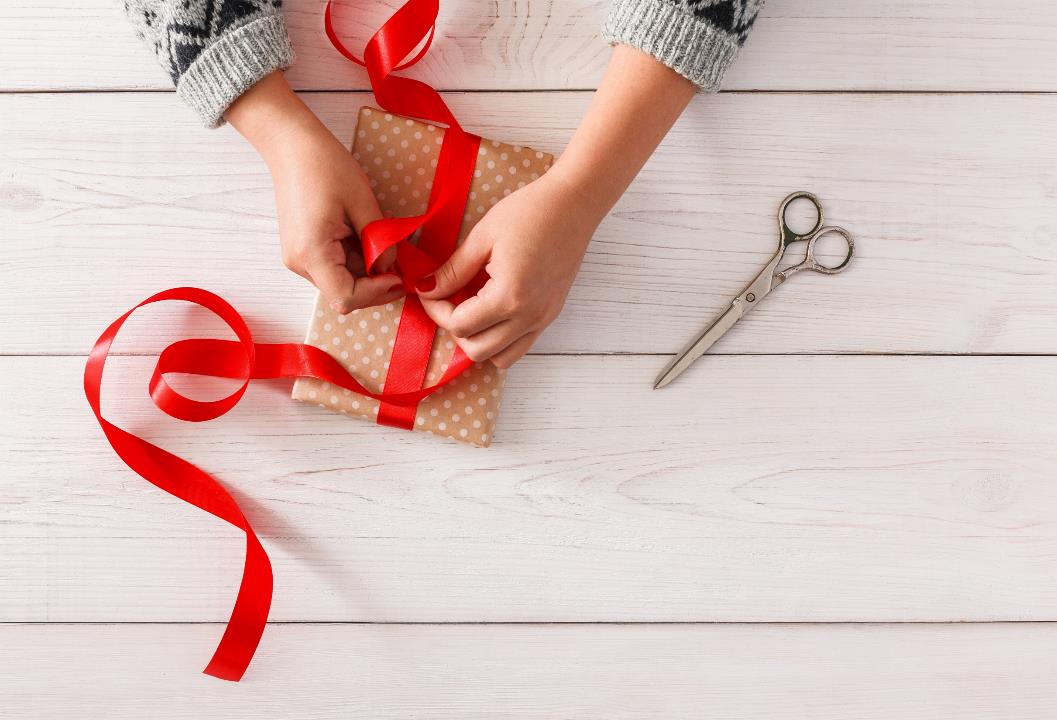 WRAP-UP
Lesson 3
Today’s lesson
Vocabularies

green, orange, pink, purple, gray, favorite
Structures/ Sentence patterns

What's your favorite color? - My favorite color is orange.I can make orange with yellow and red.
Lesson 3
Homework
Learn by hearts vocabularies and make sentences using them. 
Do the exercises on page 34 WB 
Do the exercises in Tiếng Anh 3 i-Learn Smart Start Notebook on page 25.
Prepare the next lesson (page 49 SB)
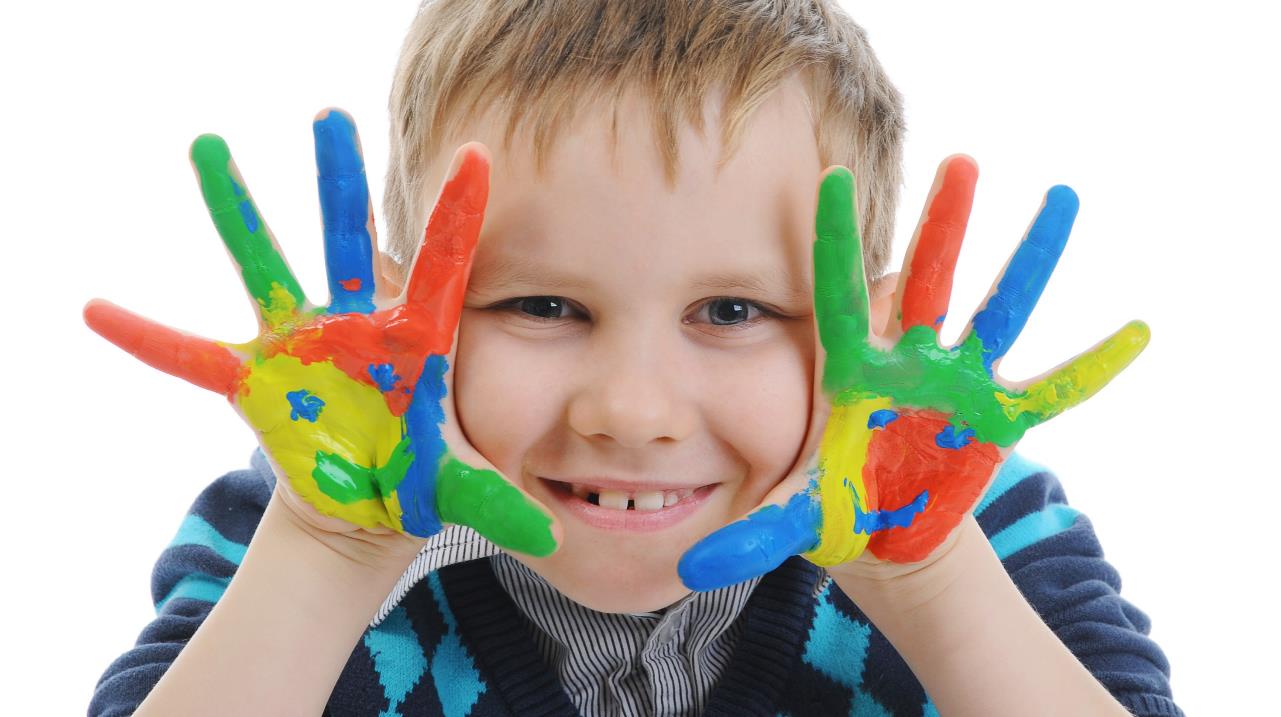 Enjoy your day!
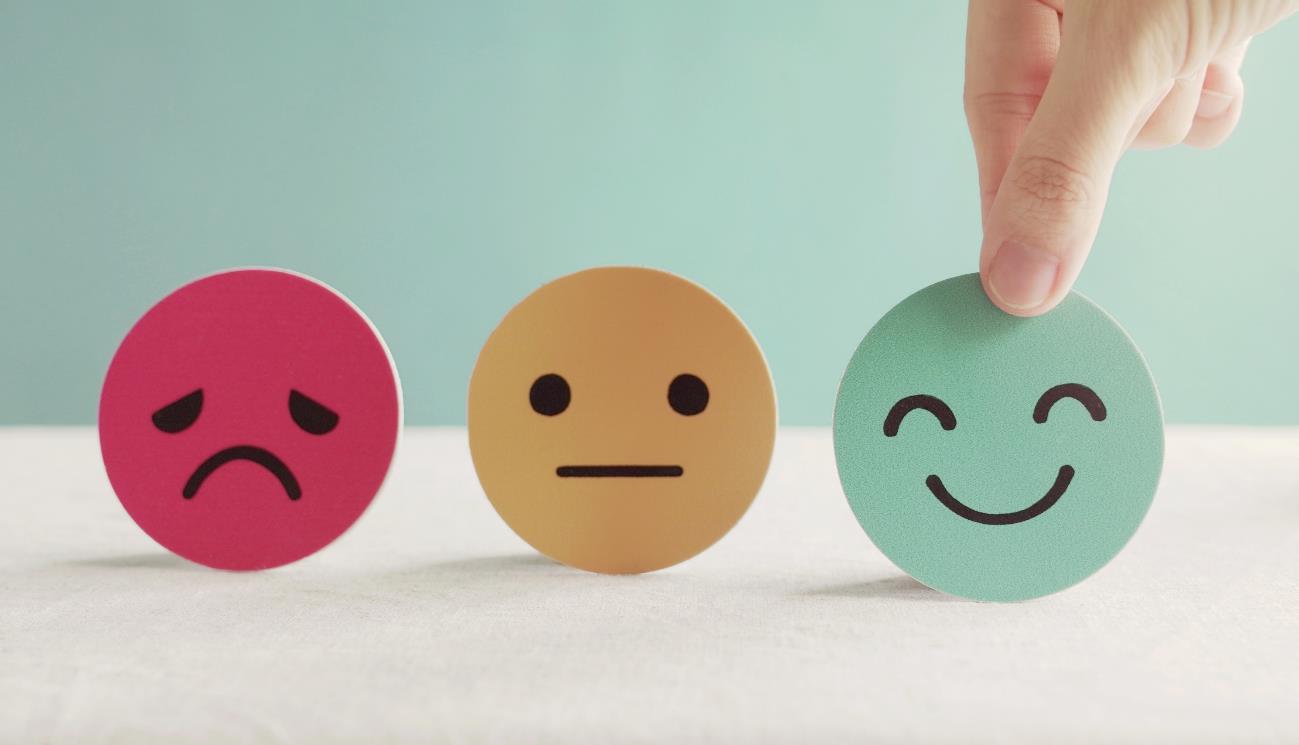 Lesson 3
Stay positive and have a nice day!